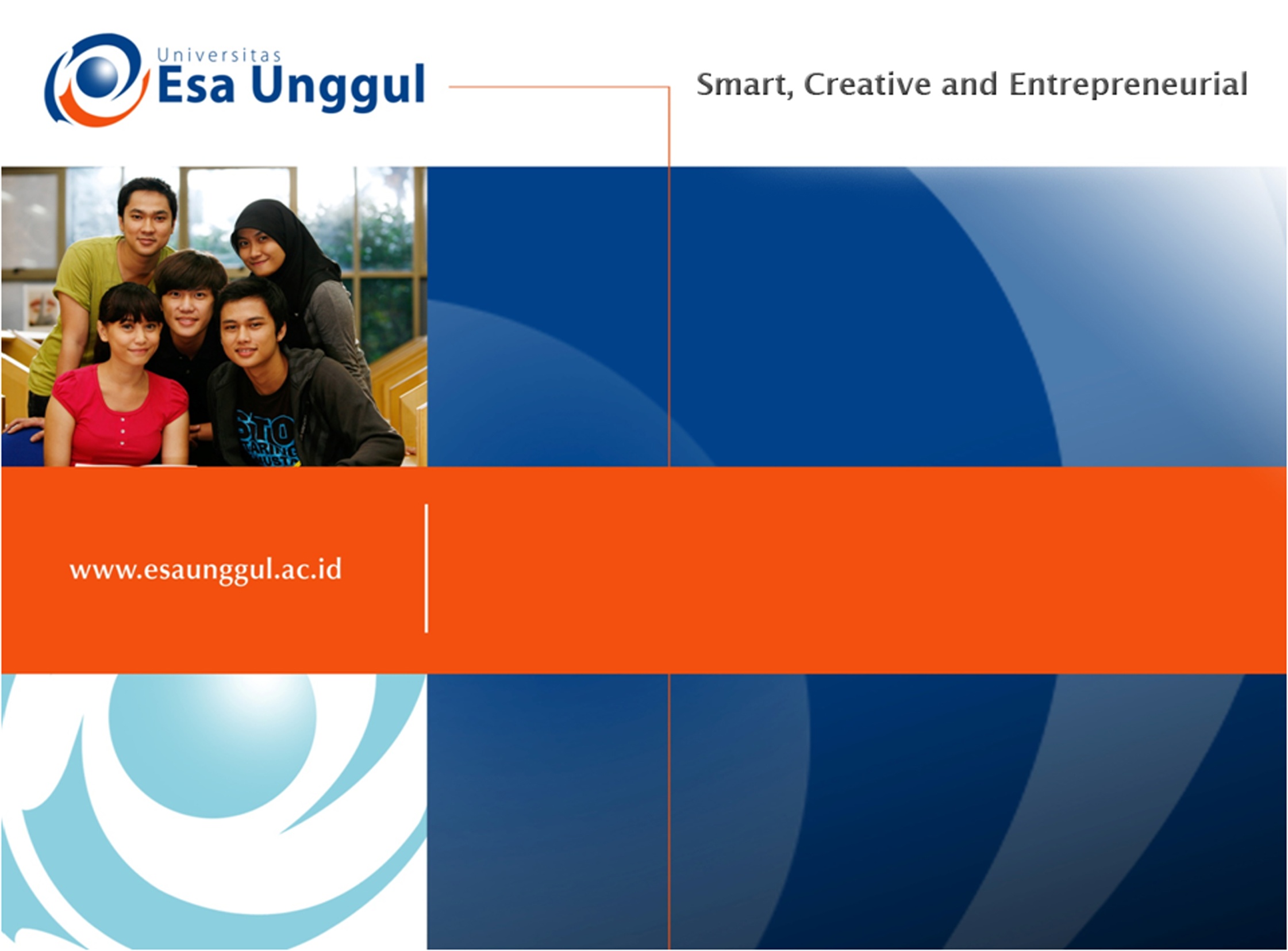 KONSEP NYERI 
(PAIN)
PERTEMUAN 1
Dr. Widaningsih, S.Kp., M.Kep
Program Studi Ilmu Keperawatan
Fakultas Ilmu-ilmu Kesehatan
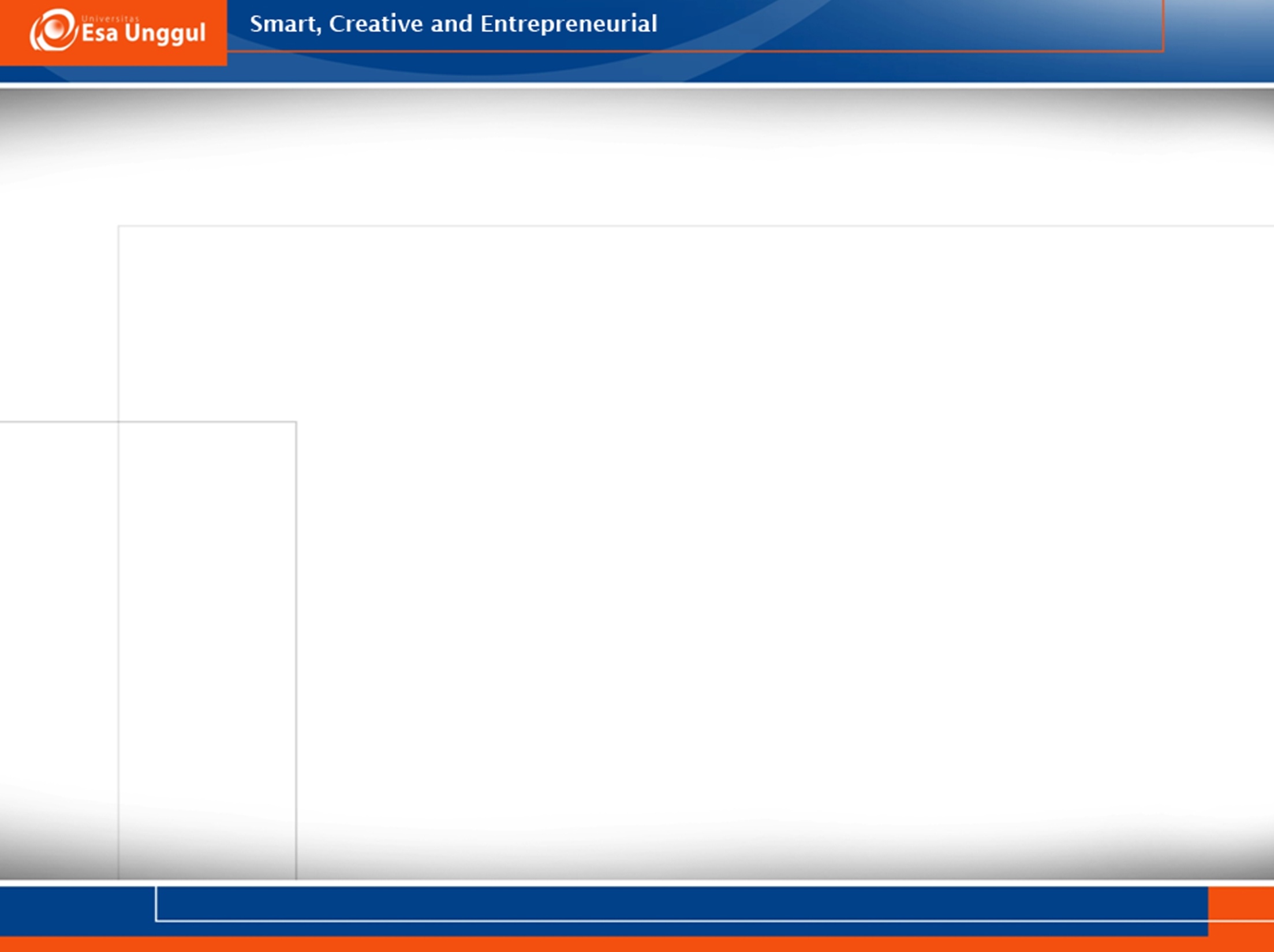 VISI DAN MISI UNIVERSITAS ESA UNGGUL
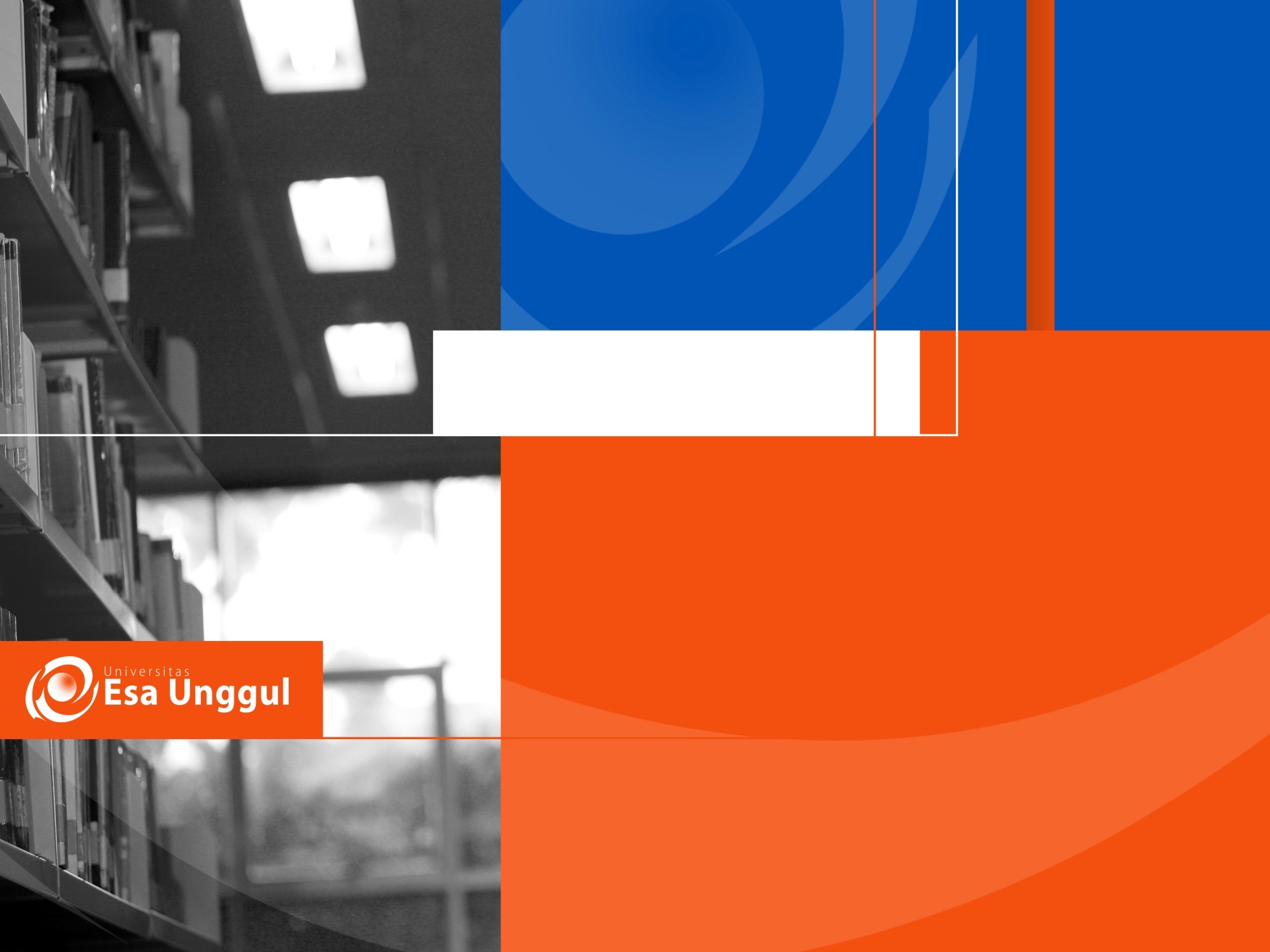 Materi Sebelum UTS
01. KONSEP NYERI
02. TEORI RESEPSI NYERI
03. MANAJEMEN NYERI FARMAKOLOGIS
04. MANAJEMEN NYERI NON
       FARMAKOLOGIS
05. MANAJEMEN NYERI TEKNIK DISTRAKSI
06. MANAJEMEN NYERI TEKNIK RELAKSASI
07. MANAJEMEN NYERI TEKNIK GUIDED
       IMAGERY
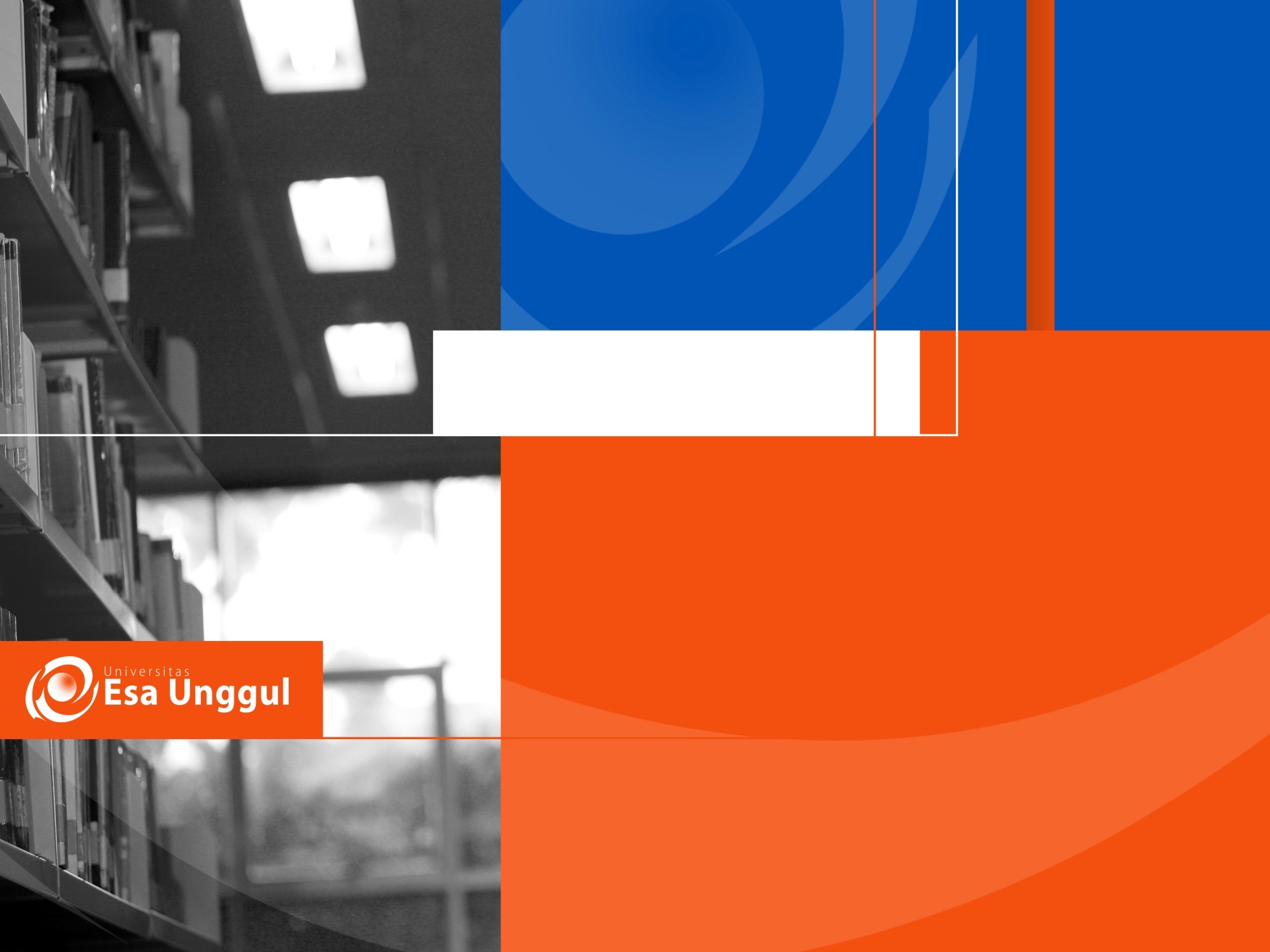 Materi Setelah UTS
08. MANAJEMEN NYERI TEKNIK MASSAGE
09. MANAJEMEN NYERI TENS
10. MANAJEMEN NYERI TEKNIK HYPNOSIS
11. PENGKAJIAN MANAJEMEN NYERI
12. DIAGNOSA KEPERAWATAN PADA KASUS
       NYERI
13. INTERVENSI KEPERAWATAN PADA
       KASUS NYERI
14. APLIKASI ASKEP PADA KASUS NYERI
KEMAMPUAN AKHIR YANG DIHARAPKAN
Mahasiswa mampu menjelaskan konsep nyeri :
Faal indera
Definisi Nyeri
Reaksi Yang Ditimbulkan : Kompleks Dan Multifaktor
Faktor-faktor yang Berkaitan dengan Pengalaman Nyeri
FAAL ALAT INDERA 
FAAL INDERA
FAAL INDERA TERDIRI DARI :

FAAL PENGLIHATAN
FAAL PENDENGARAN
FAAL PERASA : RASA SAKIT / NYERI (PAIN)
                                RASA RABA / TEKAN (TOUCH)
                                RASA PANAS / DINGIN (PEMPERATURE)
4. FAAL PENGECAP (TASTE)
5. FAAL PENGHIDU (SMELL)
NYERI 

FENOMENA FISIOLOGIK  YG MEMP. FUNGSI PROTEKTIF
 KAPAN TIMBUL ?
   RANGSANG YG MEMBAHAYAKAN ATAU MERUSAK JARINGAN (NOXIOUS)

= REAKSI TUBUH TERHADAP RANGSANG YG MEMBAHAYAKAN 
= MEKANISME PROTEKTIF DARI TUBUH THD RANGSANG “NOXIOUS”
REAKSI YANG DITIMBULKAN : KOMPLEKS DAN MULTIFAKTOR

 Nyeri 
 Reflek otot (Flexi, membuka mulut)
 Respon tiba-tiba
 Vokalization
 Berkeringat 
 Pupil melebar
 Denyut jantung ↑
 Perubahan tekanan darah
 Perubahan tingkah laku
Faktor KOGNITIF, MOTIVASI DAN AFEKTIF, merupakan variasi tambahn yang dapat mengubah respon tingkah laku yang menyebabkan stimulus tadi

Dimensi KOGNITIF mengacu kpd. Kemampuan kt. Untuk memahami dan mengevaluasi NYERI dan maknanya perhatikan nilai KEBUDAYAAN, PERHATIAN, PENGALAMAN YANG LALU DLL.

MOTIVASI DAN AFEKTIF mengacu kepada dorongan kita untuk menghentikan nyeri dan emosi (perasaan) yang berkaitan dgn rasa tidak enak yang ditimbulkan NYERI.
JADI REAKSI thd rangsangan “NOXIOUS” dapat bervariasi dari satu individu ke yang lain. Tidak tergantung besarnya rangsangan, tapi arti dari situasi dimana nyeri itu terjadi dan keadaan yang menyertai terjadinya rangsangan tadi
Contoh  ?
FAKTOR-FAKTOR YANG BERKAITAN DGN PENGALAMAN NYERI
Besarnya rangsang bahaya / kerusakan jar. 
 Pengalaman yang lalu ttg. Nyeri 
 Emosi 
 Pengalaman sensorik lain yang menyertai
 Kemampuan untuk memahami sebab akibat nyeri 
 Ras & Kebudayaan (sifat dan Tradisi) dll.
TERIMA KASIH